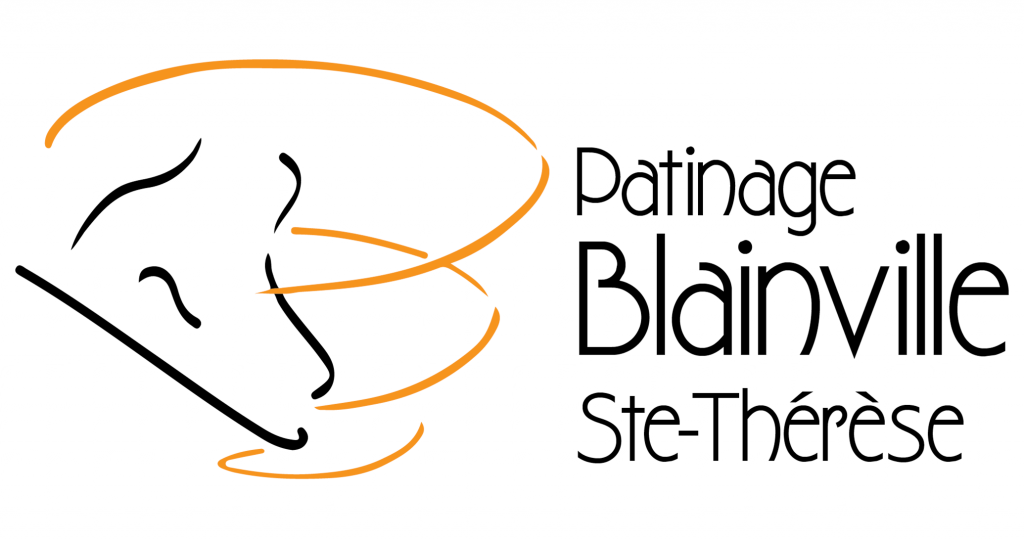 Équipe Patinage Plus
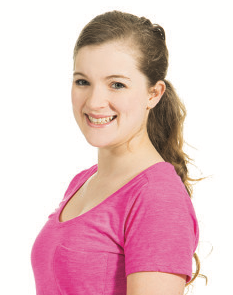 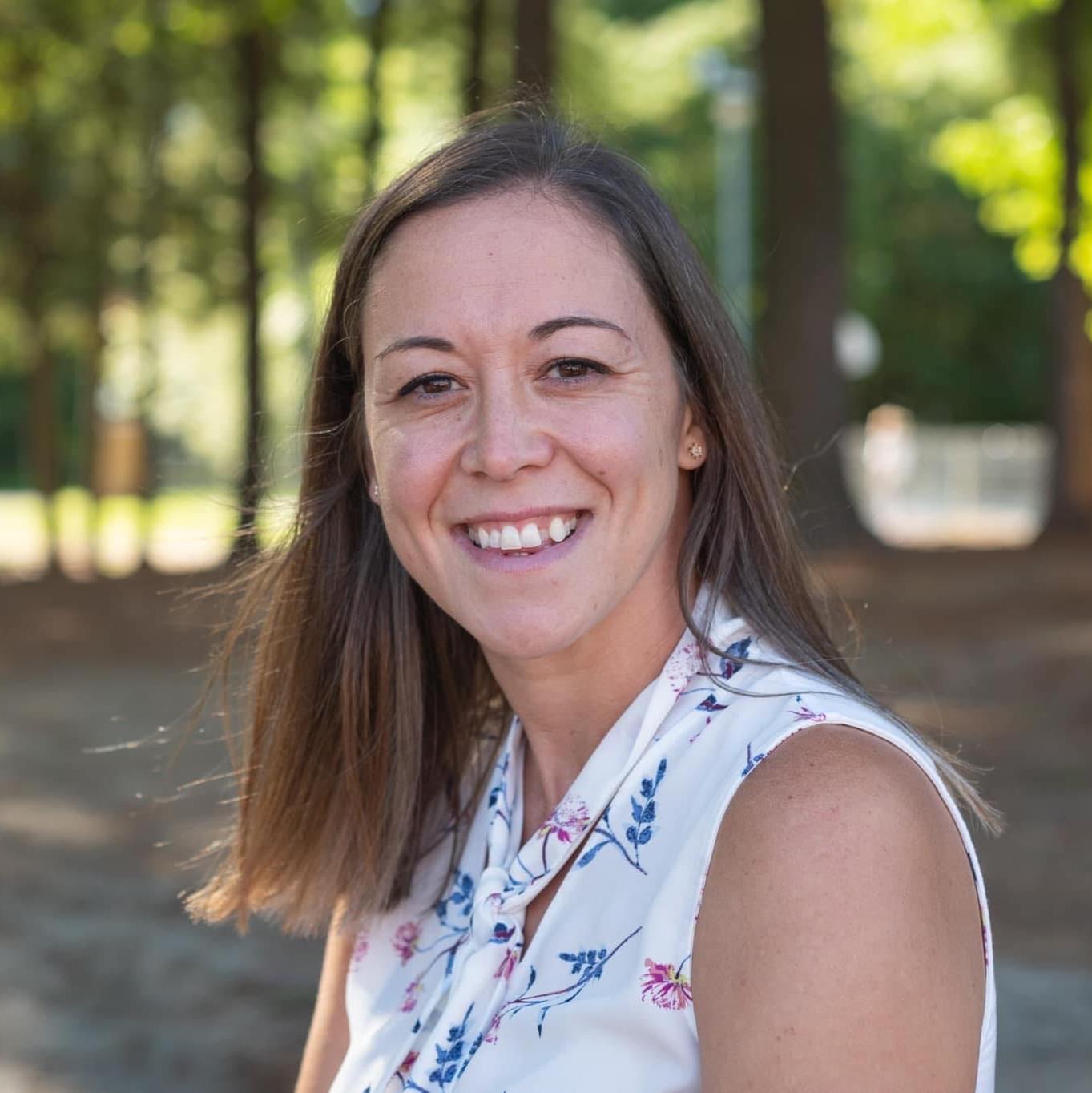 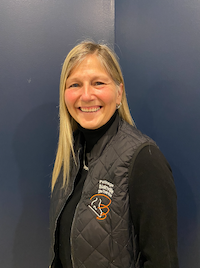 Annie Ranger
Directrice Patinage Plus (PP)
Manon Boisvert
Entraîneur responsable PP
Dimanche et mardi
Frédérique Holiday
Entraîneur responsable PP
Samedi
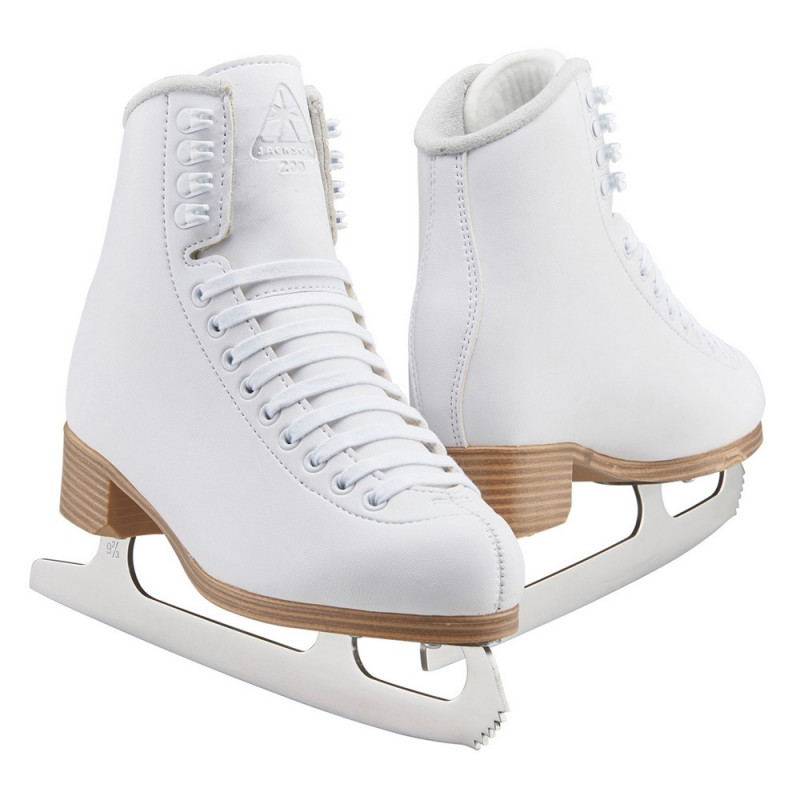 Pour toutes questions:   info@patinageblainvillestetherese.com
Site internet: 
https://www.patinageblainvillestetherese.com/

 Courriel: 
info@patinageblainvillestetherese.com

Page Facebook:
Patinage Blainville/Ste-Thérèse

En personne:
À l’aréna, n’hésitez pas à venir nous parler!!
Pour nous rejoindre:
Code QR
Diffusion de l’information
Communications importantes à vous communiquez:        - toujours par courriel.

Communications informatives:       - Via le site internet ou la page facebook.
.
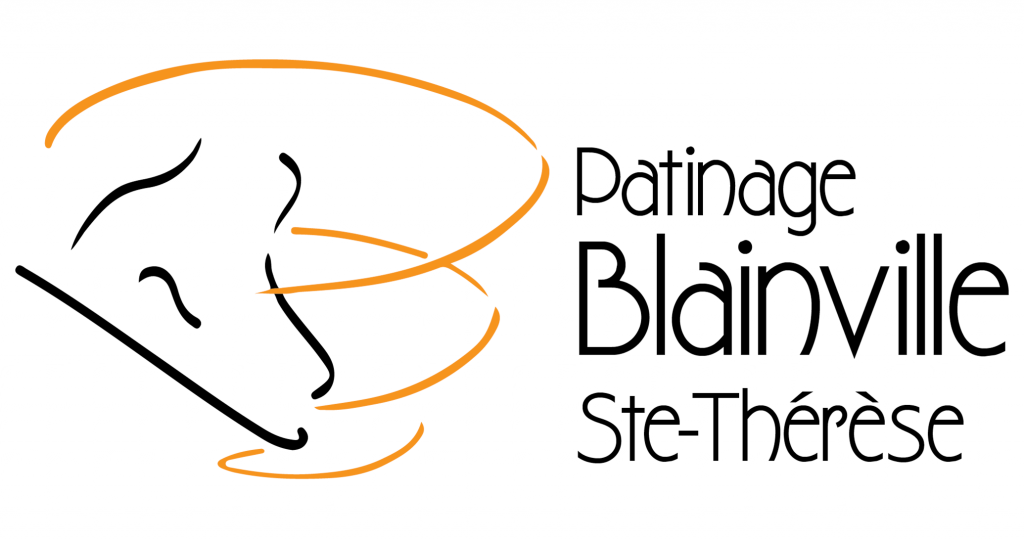 Veuillez-vous assurer : 

D’avoir bien écrit le nom de votre enfant dans Uplifter;

D’avoir bien indiqué que vous désirez recevoir les courriels;

D’ajouter les deux parents.
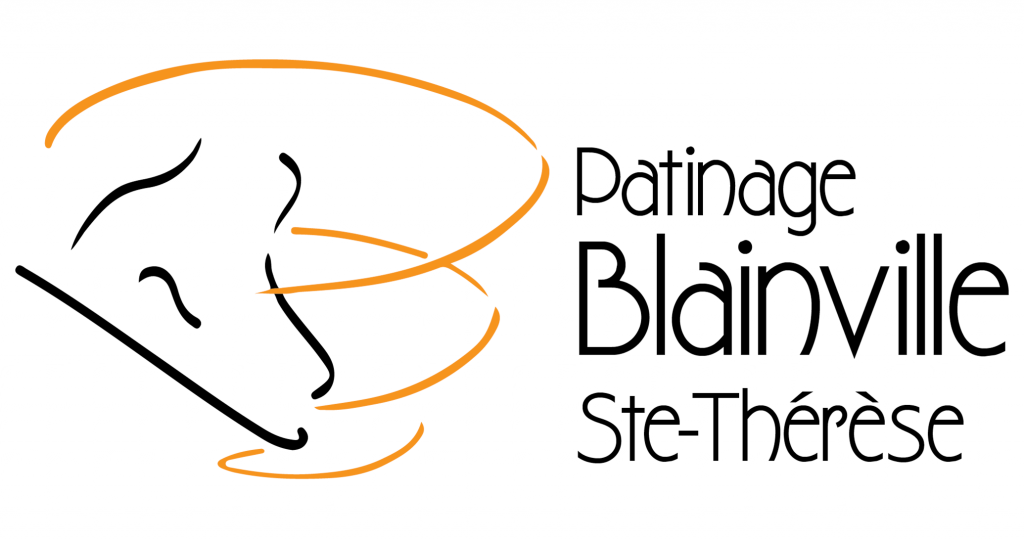 Rôle des parents
Présence :                         ✓ Arriver au moins 15 minutes d’avance afin de                              préparer votre enfant sans stress;                       ✓ Envoyer l’enfant aux toilettes avant le début du cours;                       ✓ Nous demandons qu’au moins un parent soit présent                                                   en tout temps durant le cours pour :                                        • Envie d’aller aux toilettes                                         • Blessure
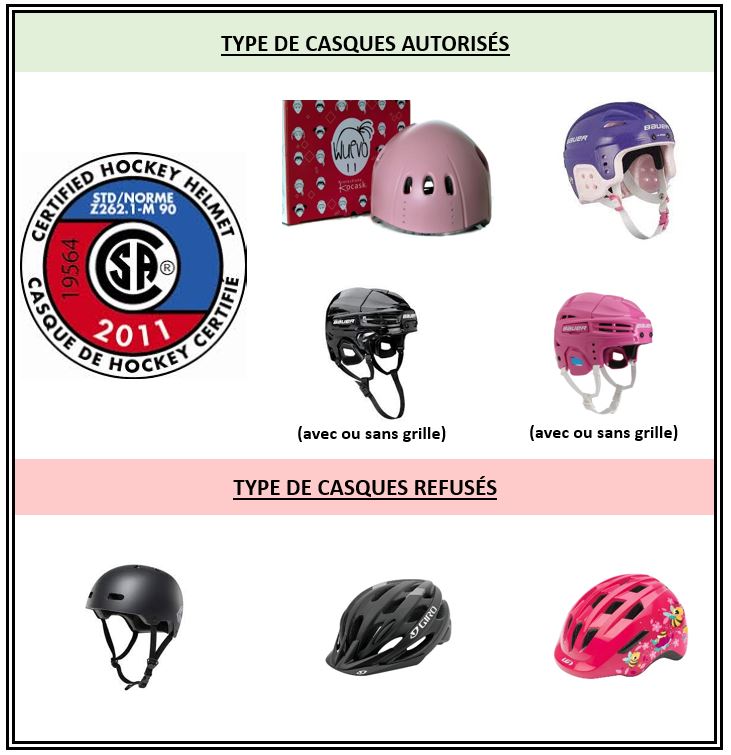 ÉQUIPEMENTS OBLIGATOIRES
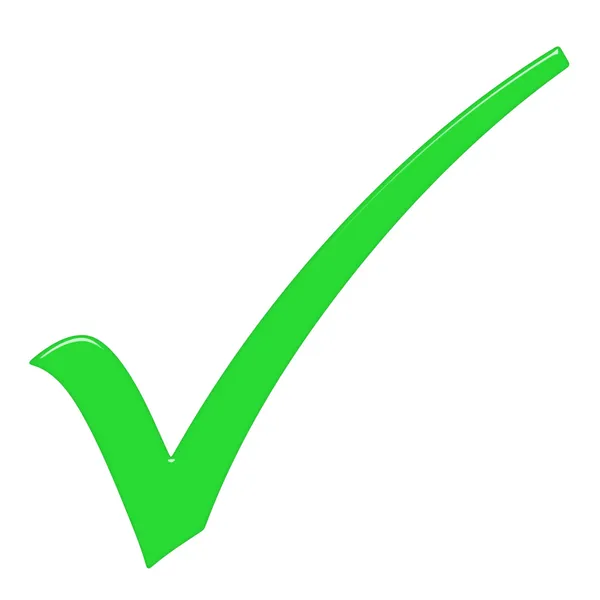 • Casque de HOCKEY ou de patinage, homologué CSA, avec sangle et correctement ajusté. (Grille optionnelle)
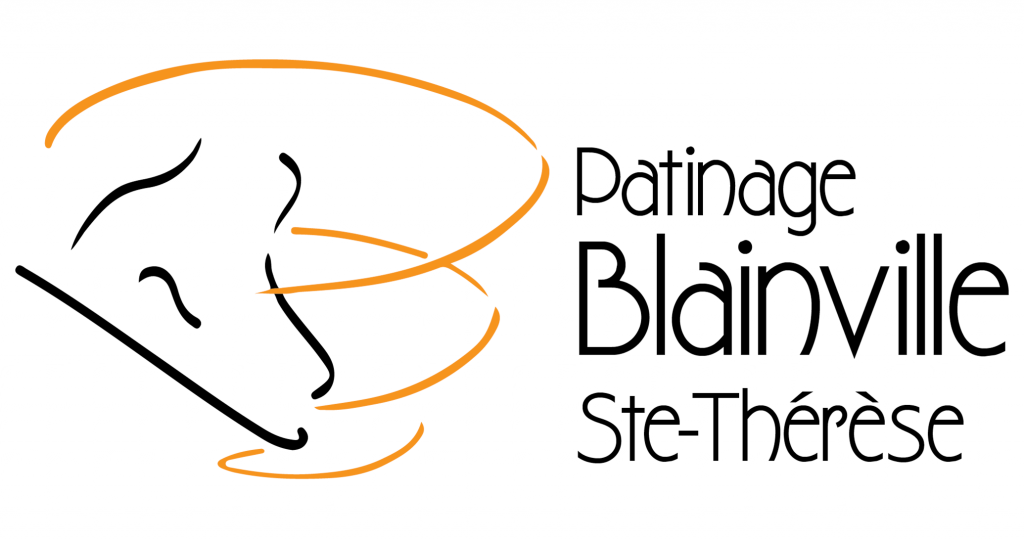 ÉQUIPEMENTS OBLIGATOIRES
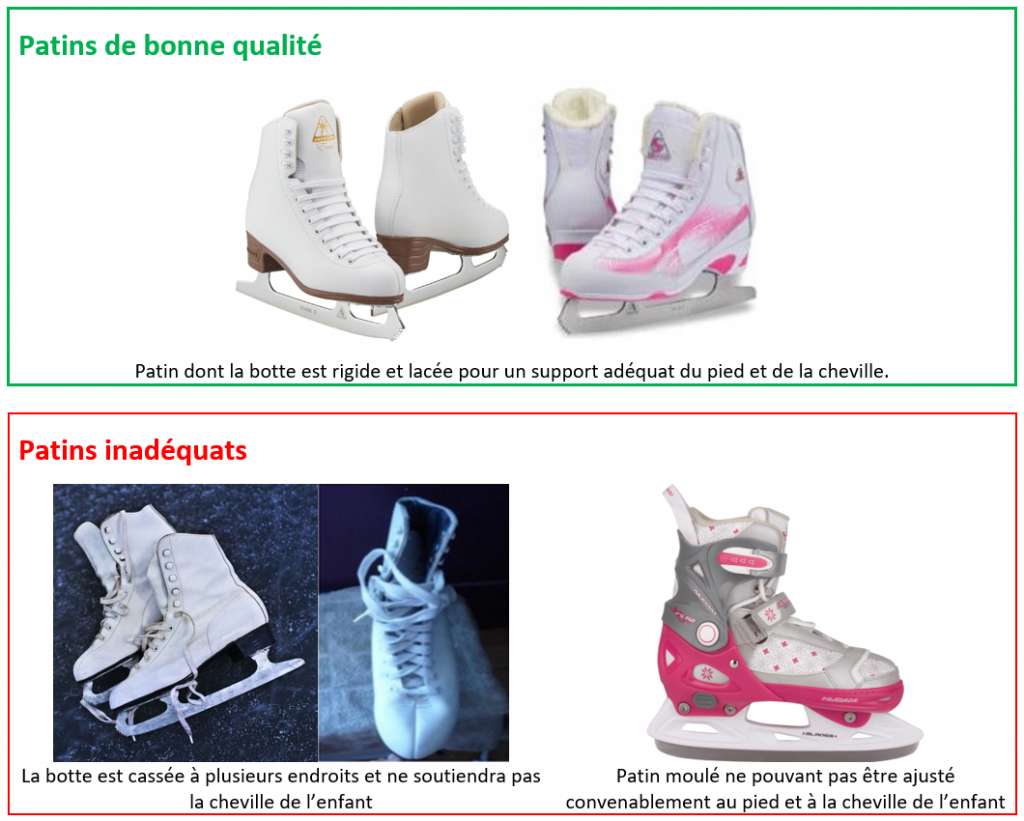 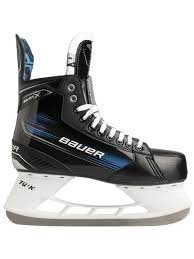 • Patin avec lacets;
• De la bonne taille;
• Aiguisés ;
• Attachés adéquatement;
• Non cassée.
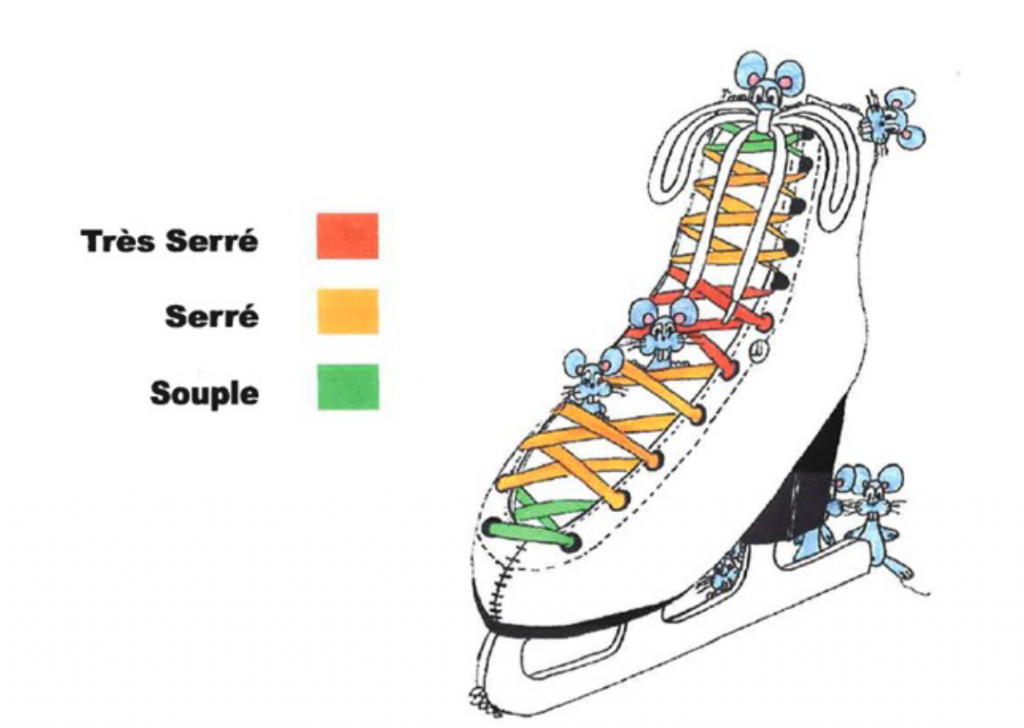 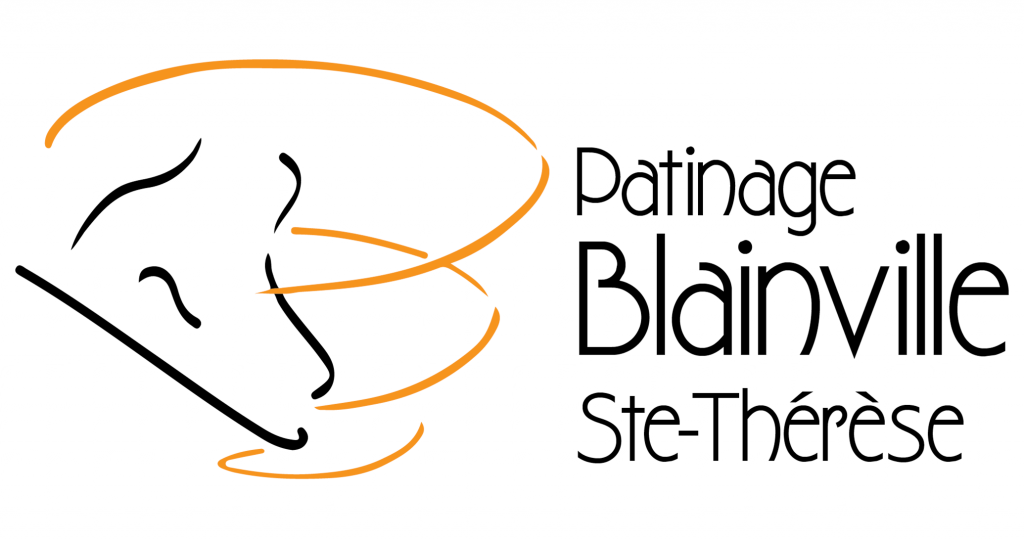 BOUTIQUE POUR L’ACHAT DE BONS PATINS:
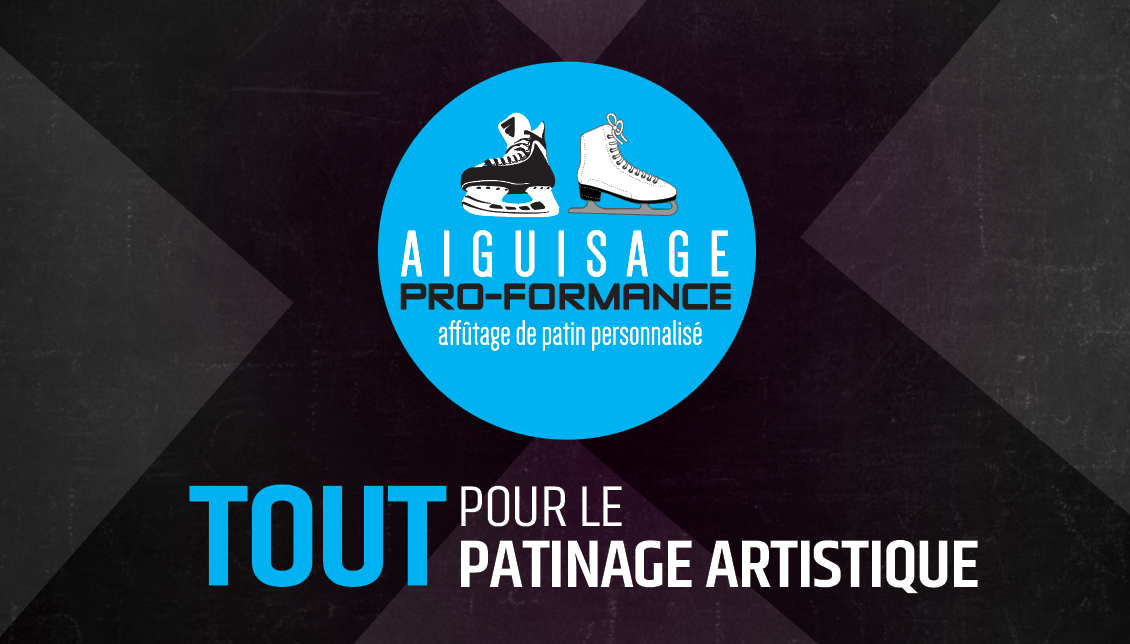 Boutique Aiguisage Pro-Formance  à Boisbriand;


Boutique Patinage Plus à Laval;
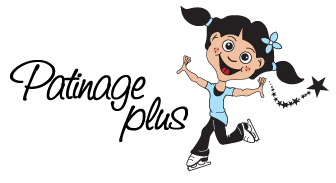 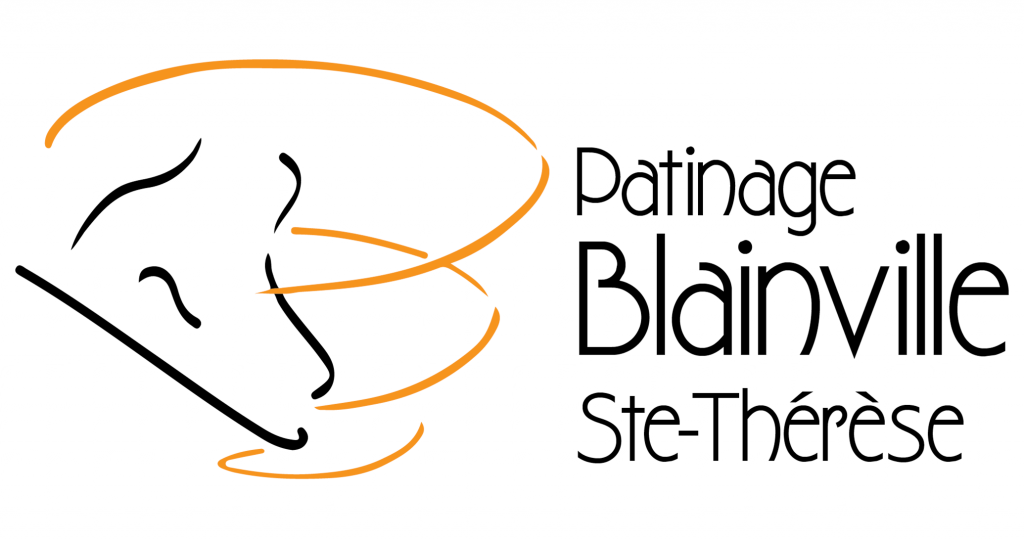 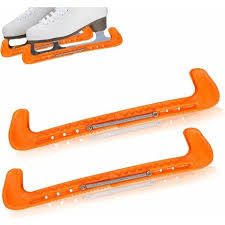 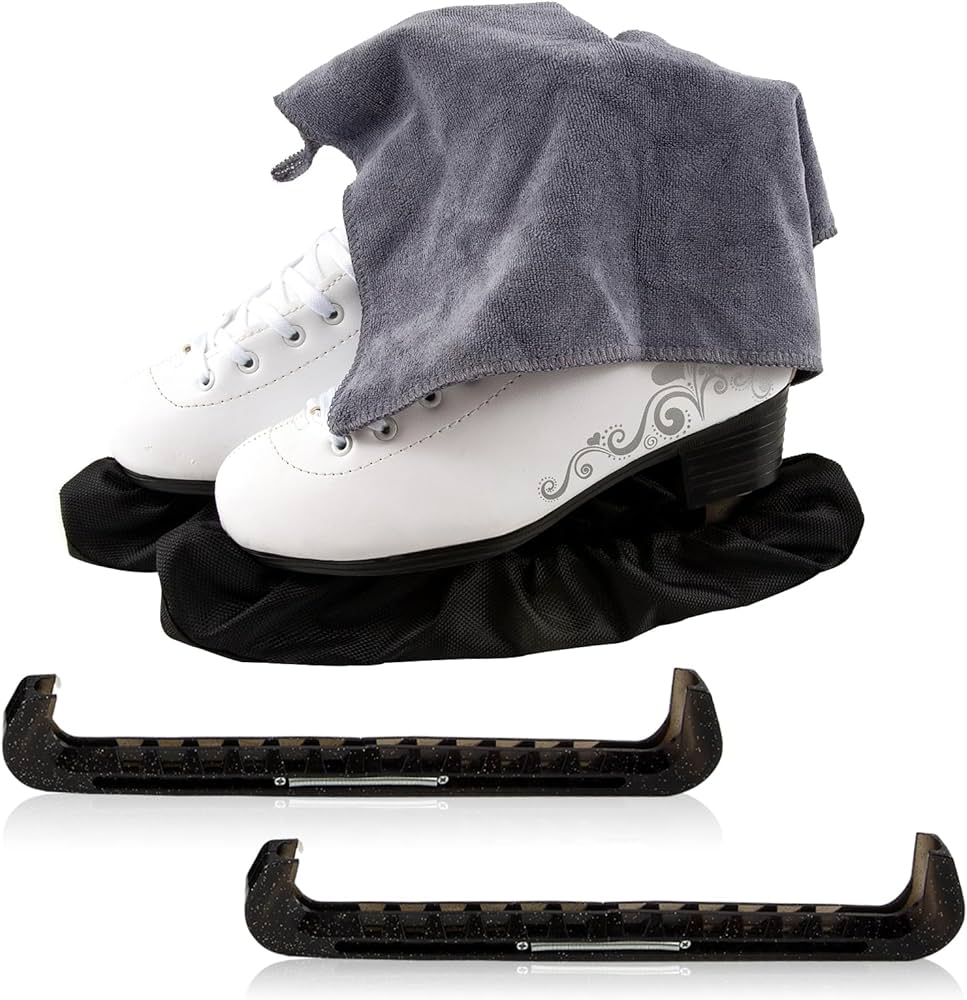 ÉQUIPEMENTS OBLIGATOIRES
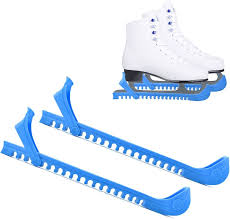 • Protège-lames RIGIDES *IMPORTANT*  
    pour marcher ( surtout cette année  
    avec la construction); 
• Couvre-lames souples pour faire  
    sécher.
•  Serviette pour essuyer la lame après   
    CHAQUE cours;
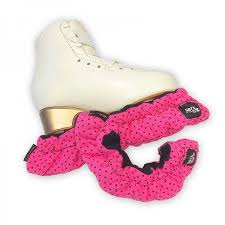 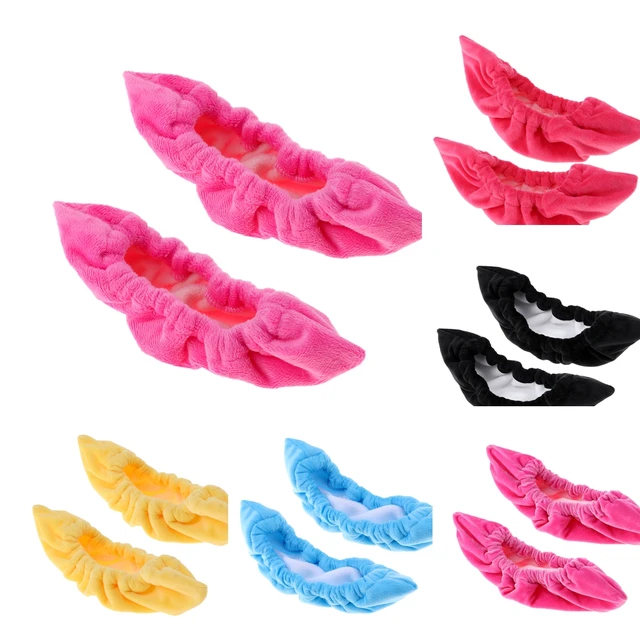 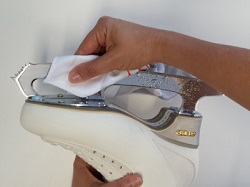 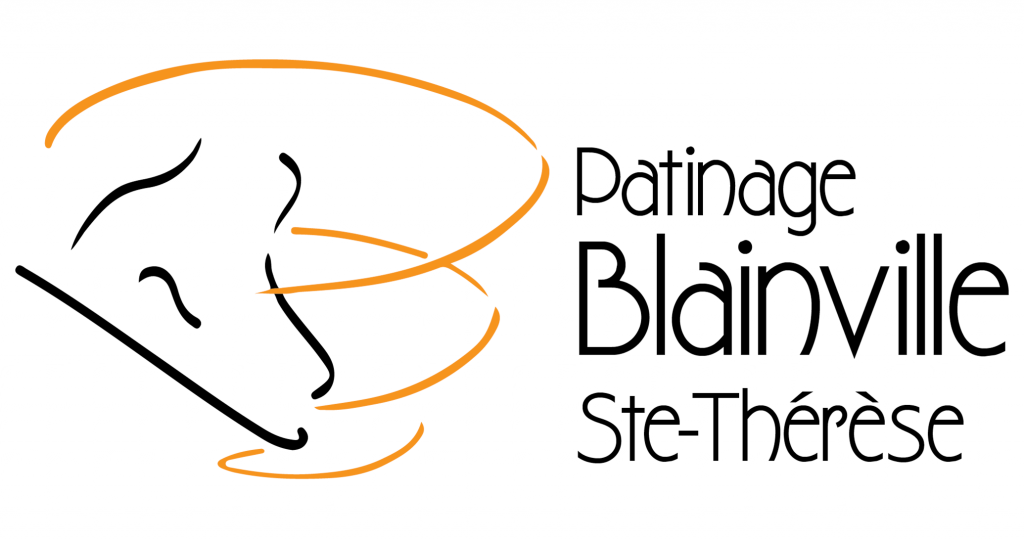 ÉQUIPEMENTS RECOMMANDÉS
Habillement de votre enfant 

• Petits gants  ou mitaines (paire de rechange si possible);

• Habillement assez chaud et comfortable (pas de manteau d’hiver); 

• Les jeans sont interdits;

• Cheveux attachés en couette basse et toupet qui ne bloquent pas la vue.
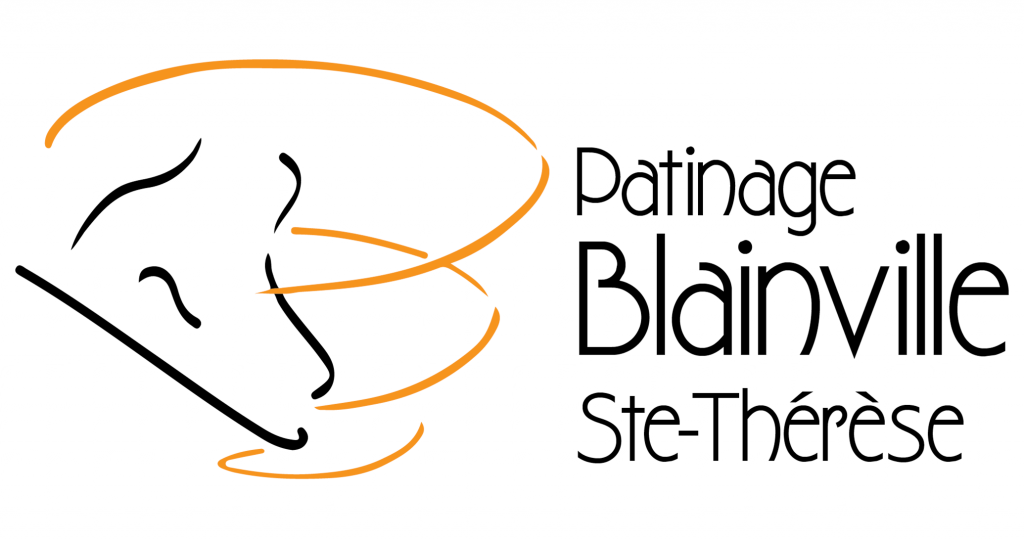 Pour toutes questions:  

 info@patinageblainvillestetherese.com
Code QR
Bonne saison!!
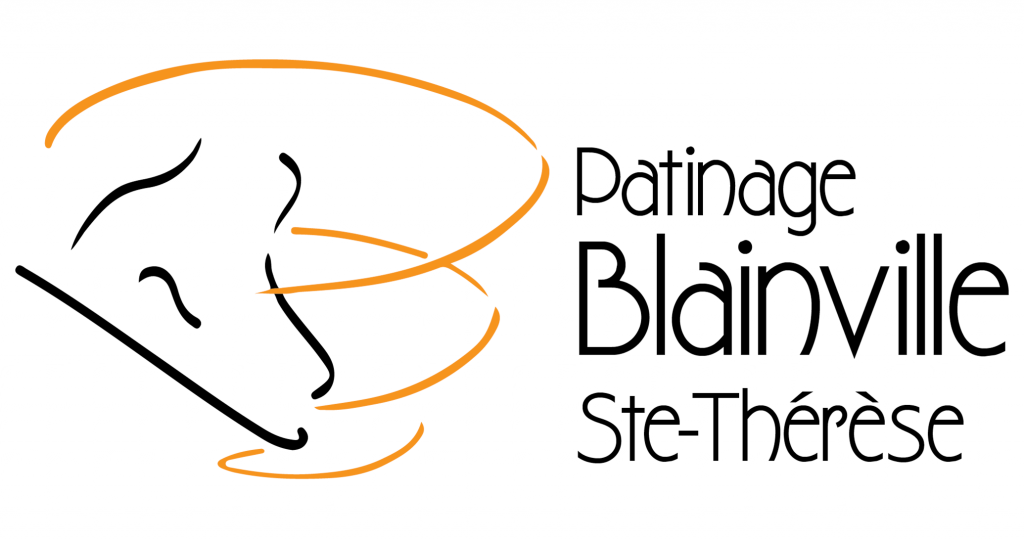